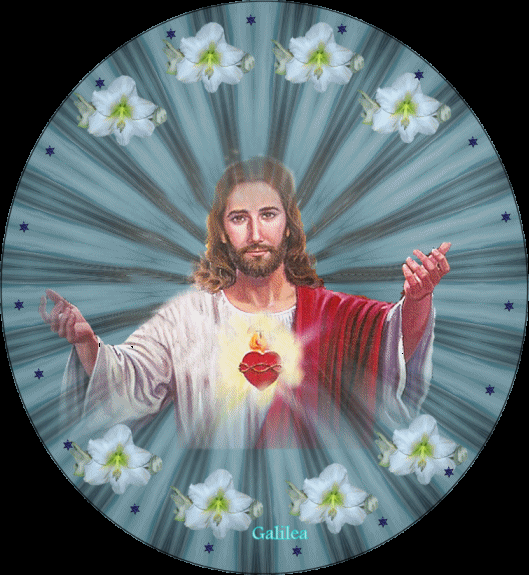 CONOCER EL TIEMPO LITÚRGICO Y SUS CARACTERÍSTICASdurante el año Litúrgico usamos 4 colores:
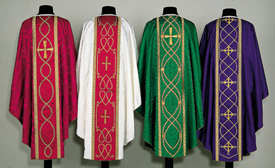 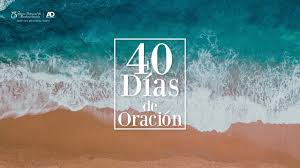 El día Jueves santo Jesús comparte con los apóstoles la última cena
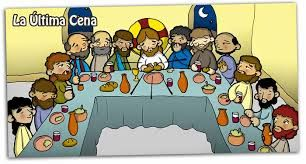 Al tercer día, al amanecer del Domingo…Jesús resucita…¡Aleluya!
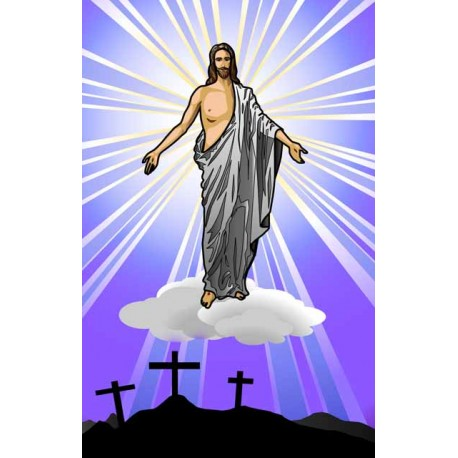